SBCTC Grants & Fiscal Documentation
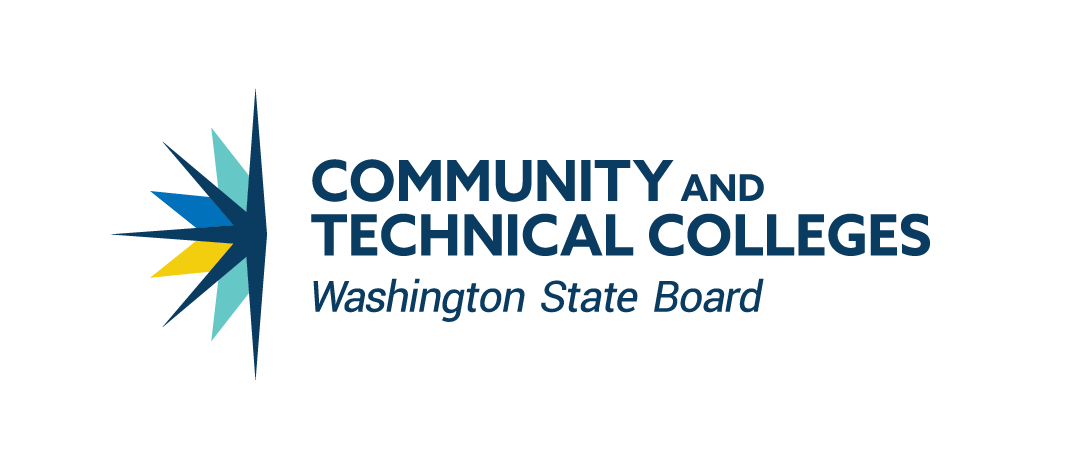 Melanie Kielich, Fiscal Grant Administrator
May 2025
AGENDA
Cost Principles of Grant Funding
Governing Regulations
Documentation of Expenses
Policies and Procedures
Time and Effort Requirements
SBCTC Pre-Payment Review Process
[Speaker Notes: General statement of why- PRE PAYMENT REVIEWS and general AUDIT details, monitoring,  including T&Es

*SBCTC specific- support your work on funding received from SBCTC, some may be applicable to other grants but check your award letter regulations etc]
Allowable Costs
Allowable costs must:
Be necessary and reasonable for the performance of the grant award and be allocable thereto.
Conform to any limitations or exclusions set forth in the award or applicable regulations as to types or amount of cost items.
Be consistent with policies and procedures that apply uniformly to both grant financed and other activities of the recipient.
SBCTC may ask for additional documentation or information required to verify allowability and use of each expense item under grant funding.
[Speaker Notes: Necessary: the expenditure addresses or fulfills a requirement of the federal program 
Reasonable: if it does not exceed that which would be incurred by a prudent person under the circumstances at the time the decision was made to incur the cost. 
Allocable: the cost can be assigned to an award in accordance with the relative benefits received, i.e., incurred specifically for the award and distributed proportionally 

*SBCTC specific]
Governing Regulations
As each program’s requirements are unique, identify the allowable and unallowable activity and cost requirements pertaining to your specific awards. To do this, first carefully read your award’s Grant Guidelines and Assurances, as well as any applicable statutes or regulations affecting the program.
You must comply with the strictest applicable (local, state, or federal) procurement laws.
When you have questions, ask your SBCTC contact listed in Grant Guidelines.
[Speaker Notes: **Programs like WorkFirst and BFET have additional documentation requirements. See link to monitoring training at end of slides for specific information on those two awards.]
Documentation
Should include:
The reasoning used to determine allowability
Approvals from cognizant individuals
Vendor Invoices
Payroll records
Time & Effort records and timesheets
Indirect cost rate agreements
Journal vouchers, including explanation and support for year-end adjustments and transfers
Examples
Expense Category: Salary & Wages and Benefits
ctcLink query examples: QHC_PY_Employer_Costs and ctc_ee_earns_distribution for the current fiscal year
Include the budget/account codes to identify if a salary is budgeted to the grant
 Expense Category: Goods & Services 
Purchasing records: A purchase order (showing the purchase was approved and other details), a receipt, a packing slip or something showing the items were received by the grant program 
If the purchase order is on a p-card, include the reconciled and approved p-card statement and a receipt for the items 
Expense Category: Contracts 
Copy of executed contract being paid for with grant funds
Proof of: Work completed and Payment for the executed contract
[Speaker Notes: Salary: additional queries QFS_CO_HR_ACCT_LINE_PAY_PERIOD and QFS_CO_HR_ACCTG_LINE_EE_DIST

Contracts:  Something that verifies the work was completed (like an “OK to pay” note from the contract manager) 

proof of payment: such as screenshots from AP showing payment, data from one of the Proj Resource queries, etc.]
Examples (cont.)
Expense Category: Travel 
Documentation that the travel was authorized
An approved travel reimbursement voucher or expense report 
All associated receipts (hotel, conference fees, etc.)
Conference/Meeting agenda (showing relation of the travel to the grant and any meals provided). If no agenda provided - give location and purpose of the travel 
Expense Category: Capital Assets 
Executed purchase order, agreement, RFP, or written quote describing work being performed
Proof of payment for the asset
If not obvious, description of item, what/why the asset is required and its use/purpose in relation to the grant
Examples (cont.)
Expense Category: Building Rental and Utilization
Copy of rental agreement or executed utilization contract
Proof of payment of rent or utilization fee
Expense Category: Student Tuition 
Print-out from student account showing receipt of grant funding for tuition 
Latest student transcript (if transcript shows field of study, the next document listed is not needed) 
Student academic plan or other documentation showing students field of study 
Expense Category: Books 
Print-out from student account showing receipt of grant funding for purchase of books 
Receipt listing items purchased and the cost of each item 
Receipts or record showing the student received books
Policies & Procedures
To prove consistency between both grant financed and other activities of the recipient, SBCTC may ask to see written policies and procedures demonstrating internal controls, on topics such as:
Procurement
Travel
Conflicts of Interest
HR Salary Schedules
Time & Efforts
Participant Support
And many more…
[Speaker Notes: Consistency of treatment of payments throughout the org and across funding streams.]
Salaries and Federal Awards
Charges to federal awards for salaries and wages must be based on records that accurately reflect the work performed. (§200.430)
These records must:
Be supported by an internal control system
Be incorporated into official records
Reflect total activity 
Be on an integrated basis 
Comply with policy 
Support distribution to activities or cost objectives
Avoid budget estimates as sole support
[Speaker Notes: Be supported by an internal control system
Be supported by an internal control system that provides reasonable
assurance that the charges are accurate, allowable and properly
Allocated

Be incorporated into official records
Be incorporated into the recipient’s or subrecipient’s official records
(such as a timesheet)

Reflect total activity 
Reasonably reflect the total activity for which the employee is
compensated by the recipient or subrecipient, not exceeding 100% of
compensated activities

Be on an integrated basis 
Encompass federally assisted and all other activities compensated
by the recipient or subrecipient on an integrated basis (such as one
timesheet to account for all time worked) but may include the use of
subsidiary records as defined in the recipient’s or subrecipient’s written
policy (such as an Excel template; but you must describe it in policy
and retain it as an official record)

Comply with policy 
Comply with the recipient’s or subrecipient’s established accounting
policies and procedures

Support distribution to activities or cost objectives
Support the distribution of the employee’s salary or wages among
specific activities or cost objectives if the employee works on:
• More than one federal award
• A federal award and a non-federal award
• An indirect cost activity and a direct cost activity
• Two or more indirect activities allocated using different
allocation bases
• An unallowable activity and a direct or indirect cost activity

Avoid budget estimates as sole support
Budget estimates (estimates determined before the services are
performed) alone do not qualify as support for charges to federal
awards, but may be used for interim purposes, provided that:
• The system for establishing the estimates produces reasonable
approximations of the activity performed.
• Significant changes in the related work activity (as defined by the
recipient’s or subrecipient’s written policies) are promptly identified
and entered into the records. Short-term fluctuations (such as one
or two months) between workload categories do not need to be
considered if the distribution of salaries and wages is reasonable
over the longer term.
• The recipient’s or subrecipient’s system of internal controls
includes processes to perform periodic after-the-fact reviews
of interim charges made to a federal award based on budget
estimates. All necessary adjustments must be made so that the
final amount charged to the federal award is accurate, allowable
and properly allocated.]
Salaries and Federal Awards (cont.)
Charges for salaries of nonexempt employees, in addition to the supporting documentation described previously, must also be supported by records indicating the total number of hours worked each day.
Salaries and wages of employees used in meeting cost sharing requirements on federal awards must be supported in the same manner as salaries and wages claimed for reimbursement from federal awards.
[Speaker Notes: Will do a separate T&E training as this is a robust requirement.]
Pre-payment Review Process
SBCTC specific process
Invoices moved to “Audit” status in OBIS 
Automated email goes to recipient with details on who to contact for more information and where to upload the back-up documentation for the selected invoice
Security Admins and the users who have permission to the specific grant in OBIS receive these notifications.
Once all documents are received, reviewed, and accepted, the invoice is released for approval
[Speaker Notes: New process from this year]
Resources
General
State Administrative & Accounting Manual (SAAM)
Federal Uniform Grant Guidance (2 CFR 200 Subpart E)
SAO Compliance Handbook for Managing Federal Awards
SBCTC
ctcLink Quick Reference Guides (QRGs)
GR100 Grants & Contracts & GR200 Intermediate Grants & Contracts
SBCTC Time & Effort Guidelines
SBCTC Program & Fiscal Guidelines
WorkFirst & BFET Monitoring Webinars
[Speaker Notes: Guidelines and Assurances found in grant info section of each OGMS application]
Questions
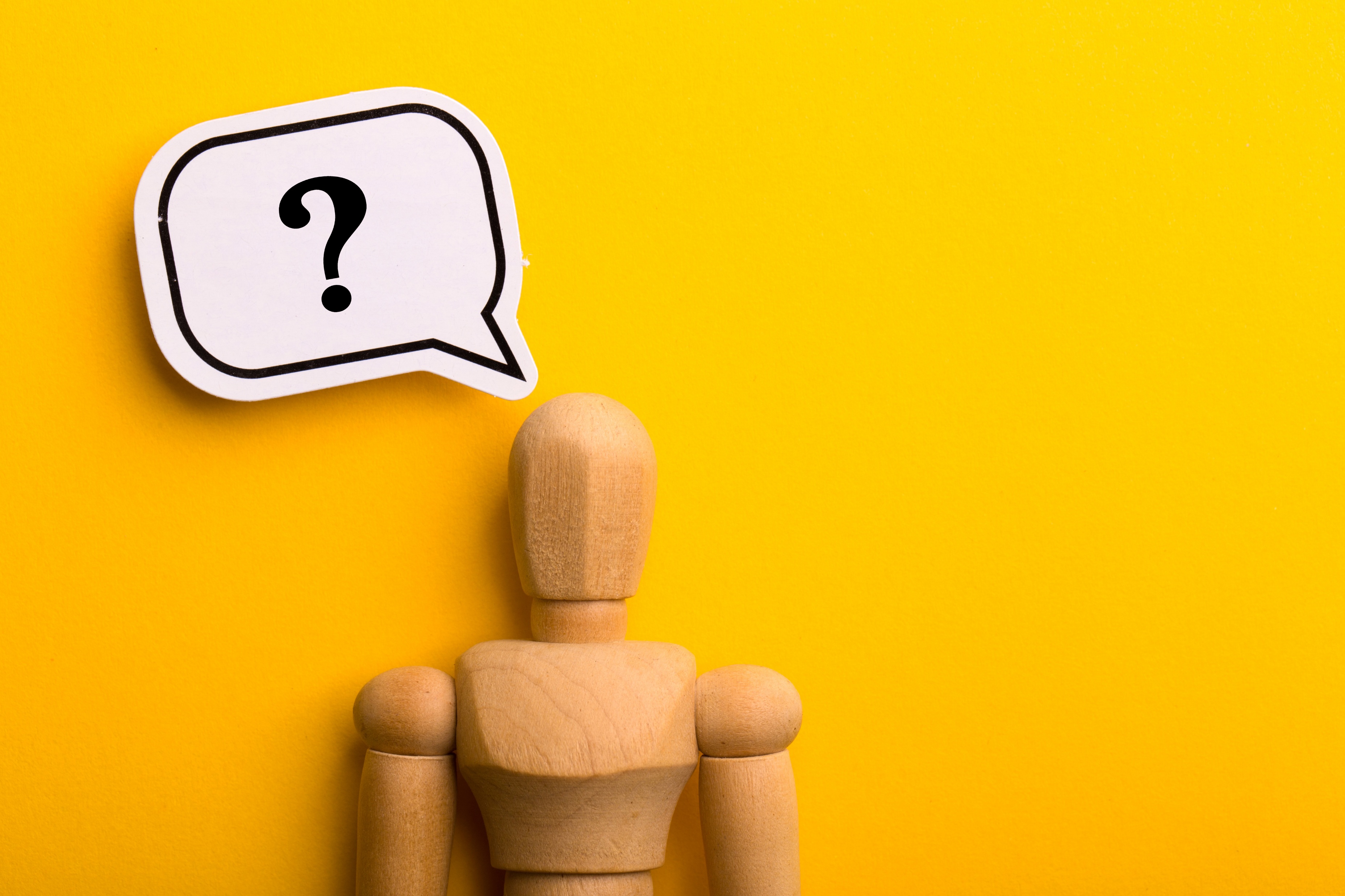 Contact:
Melanie Kielich
Fiscal Grant Administrator
mkielich@sbctc.edu
360-704-3971
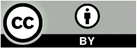 Note: All material licensed under Creative Commons Attribution 4.0 International License.